‘How to make friends and influence people….’
…….or how Leeds Beckett migrated Symphony to SaaS
Debbie Morris & Mike Ford, Digital Library Services Team, July 2019
Leeds Beckett Library
2 Campus Libraries
130 staff
300,000 items
795,000 transactions
90% via self-service
Open 24/7/365
1.3 million visits
Where we were - Summer 2018
Symphony hosted in-house since 2000

Server managed by IT Department

Upgrade planning logistics (SirsiDynix, IT, Library)

Overnight server back-ups – an hour or more

Affected = self-service, laptop loans & Library Catalogue (not 24/7/365!)
Our Business Case
Strategic alignment – student experience, sustainable resources

24/7/365 access

Easier upgrades / less downtime

Reduction in staff time (IT & Library)

Less reliance on older technologies

Easier access for testing and development
SaaS Benefits
UK based, enterprise-class hosting  
OS support from SirsiDynix
SirsiDynix proactive monitoring 
New SirsiDynix-owned hardware with capacity planning
Additional support from UK based SirsiDynix Cloud Solutions team 
Round-the-clock emergency cover 
Secure systems with access over the internet via VPN and HTTPS
No more capital expenditure needed for platform migrations and hardware 
Command line and direct read-only Oracle access to the production server with included “dedicated virtual environment”.
Library still controls …
Policies, gateways, etc 
Circulation and collection management 
Cataloguing and technical services 
Reports 
Command line access available for Symphony customers
Scheduling of Symphony, Web Services & Enterprise upgrades
Considerations
Governance procedures & timings
Budgetary procedures & timings
IT Dept involvement / availability / reaction
SirsiDynix availability 
Downtime agreements & University Calendar
Publicity
Project plan - SirsiDynix
VPN call with Library & IT colleagues
VPN set-up & testing
Server preparation
Production migration
Testing 
Issues resolution
Go-live
Post-migration set-up
Project Plan – Leeds Beckett
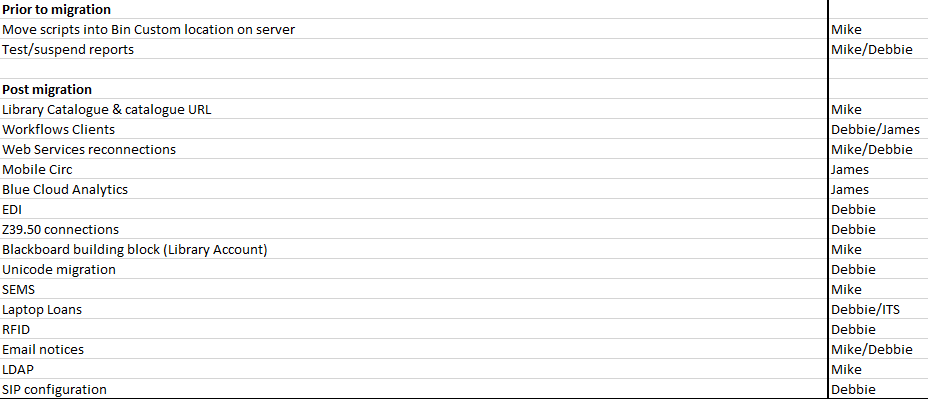 Key considerations
IT Colleagues – input, time & relationship
JANET network means each end of the tunnel should be configured to match, currently ours are asymmetrical 
VPN Tunnel  ‘dual-routing’ setup (services going in & out in different ways) meant the longer-term resilience of the VPN tunnel required additional in-house work
More testing – including a migration in dev if possible
 & earlier access to Dev server 
Communication / Project Management 
Suggestion to use Basecamp as central communication point (email not best method). 
Web Services on a different server after migration
Communication of new Port numbers
Since the migration…
Feedback sessions with IT colleagues & SirsiDynix
Maintained regular contact regarding VPN issues
IT have configured our site firewalls as 'HA' pairs. This will offer transparent failover resilience, and the Sirsi VPN tunnel will become resilient without any configuration changes necessary at the remote end
d.morris@leedsbeckett.ac.uk

m.ford@leedsbeckett.ac.uk